CS440/ECE 448, Lecture 6:Constraint Satisfaction Problems
Slides by Svetlana Lazebnik, 9/2016
Modified by Mark Hasegawa-Johnson, 1/2019
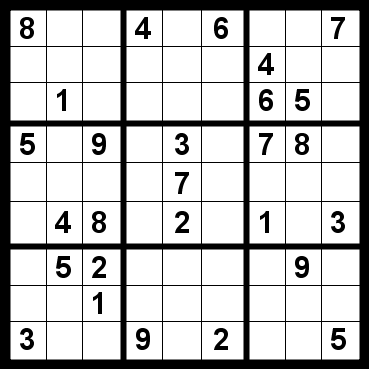 Content
What is a CSP?  Why is it search?  Why is it special?
Examples: Map Task, N-Queens, Crytparithmetic, Classroom Assignment
Formulation as a standard search
Backtracking Search
Heuristics to improve backtracking search
Tree-structured CSPs
NP-completeness of CSP in general; the SAT problem
Local search, e.g., hill-climbing
What is search for?
Assumptions: single agent, deterministic, fully observable, discrete environment
Search for planning
The path to the goal is the important thing
Paths have various costs, depths
Search for assignment
Assign values to variables while respecting certain constraints
The goal (complete, consistent assignment) is the important thing
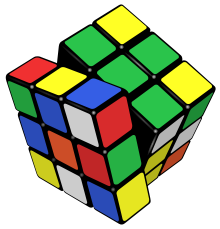 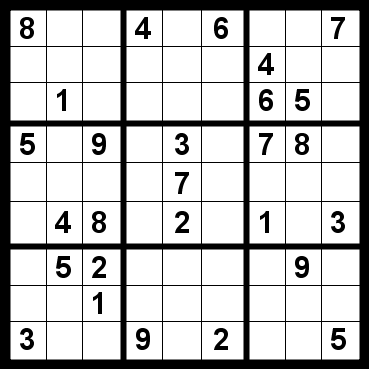 Constraint satisfaction problems (CSPs)
Examples
Example: Map Coloring
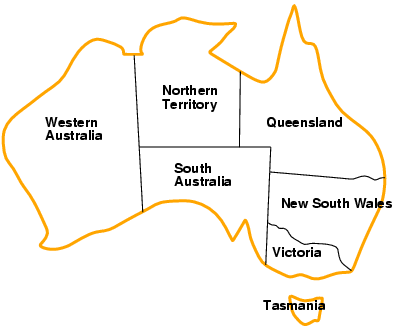 Variables: WA, NT, Q, NSW, V, SA, T 
Domains: {red, green, blue}
Constraints: adjacent regions must have different colors
Logical representation: WA ≠ NT
Set representation: (WA, NT) in {(red, green), (red, blue), (green, red), (green, blue), (blue, red), (blue, green)}
Example: Map Coloring
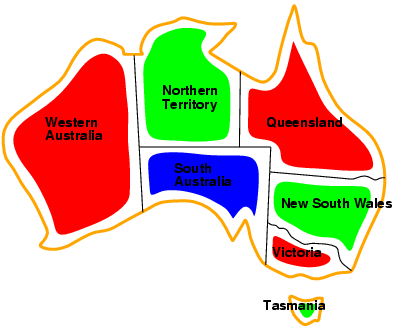 Solutions are complete and consistent assignments, e.g., WA = red, NT = green, Q = red, NSW = green, V = red, SA = blue, T = green
Example: n-queens problem
Put n queens on an n × n board with no two queens on the same row, column, or diagonal
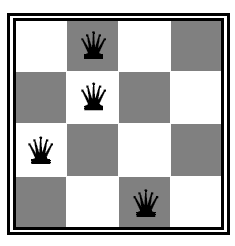 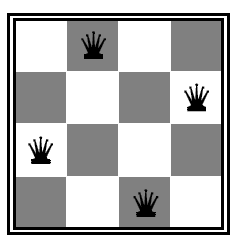 Example: N-Queens
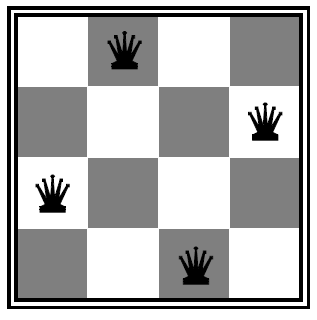 Xij
N-Queens: Alternative formulation
Variables: Qi
Domains: {1, … , N}
Constraints:
 i, j non-threatening (Qi , Qj)
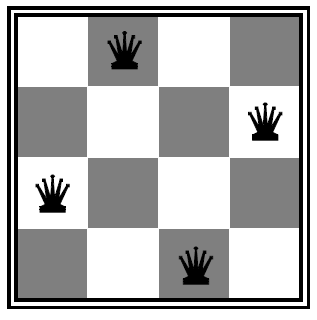 Q1
Q2
Q3
Q4
Example: Crossword Puzzle
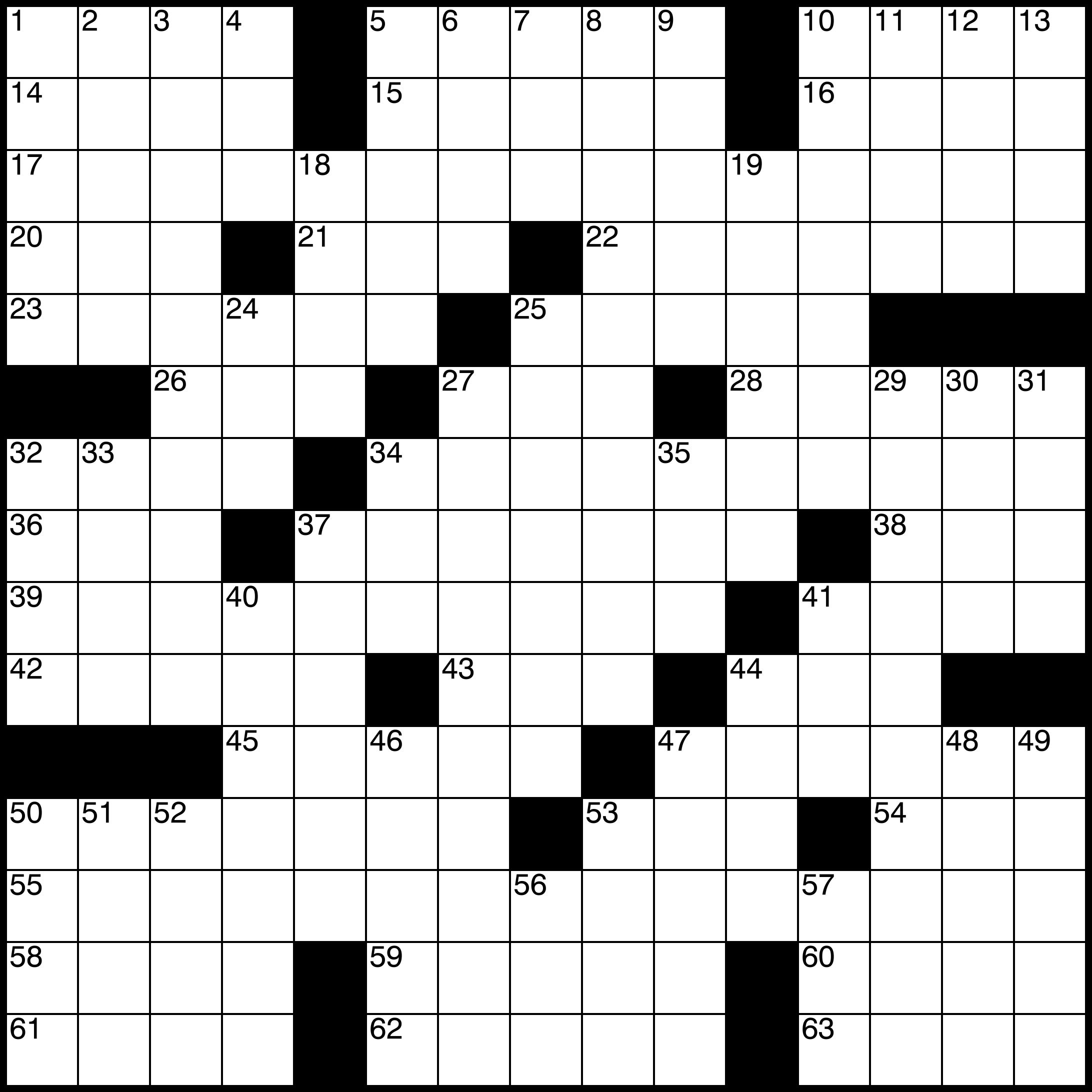 Variables: 193 squares
Domains: {a,b,…,z}
Constraints: 
Each row-segment is a word from the dictionary.
Each column-segment is a word from the dictionary.
Example: Cryptarithmetic
Variables: T, W, O, F, U, R, X, Y
Domains: {0, 1, 2, …, 9}
Constraints: 
O + O = R + 10 * Y
W + W + Y = U + 10 * X
T + T + X = 10 * F
Alldiff(T, W, O, F, U, R, X, Y)
T ≠ 0, F ≠ 0, X ≠ 0
X   Y
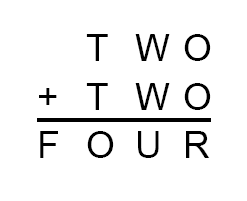 Real-world CSPs
Assignment problems
e.g., who teaches what class
Timetable problems
e.g., which class is offered when and where?
Transportation scheduling
Factory scheduling

More examples of CSPs: http://www.csplib.org/
Formulation as a standard search
Standard search formulation (incremental)
States: 
Variables and values assigned so far
Initial state:
The empty assignment 
Action:
Choose any unassigned variable and assign to it a value that does not violate any constraints
Fail if no legal assignments
Goal test: 
The current assignment is complete and satisfies all constraints
Standard search formulation (incremental)
What is the depth of any solution (assuming N variables)? 
Answer: N  (this is good)
Given that there are D possible values for any variable, how many paths are there in the search tree?
Answer: N! DN  (this is bad)
All paths have the same depth, so complexity of DFS and BFS are the same (both O{N! DN})
Other reasons to use DFS:
There are usually many paths to the solution (at least N!)
Often, if a path fails, we can detect this early
Today’s goal: develop heuristics to reduce the branching factor
Backtracking search
Backtracking search
In CSP’s, variable assignments are commutative
For example, [WA = red then NT = green] is the same as [NT = green then WA = red]
We only need to consider assignments to a single variable at each level (i.e., we fix the order of assignments)
 Then there are only DN  paths.  We have eliminated the N! redundancy by arbitrarily choosing an order in which to assign variables.
Depth-first search for CSPs with single-variable assignments is called backtracking search
Example
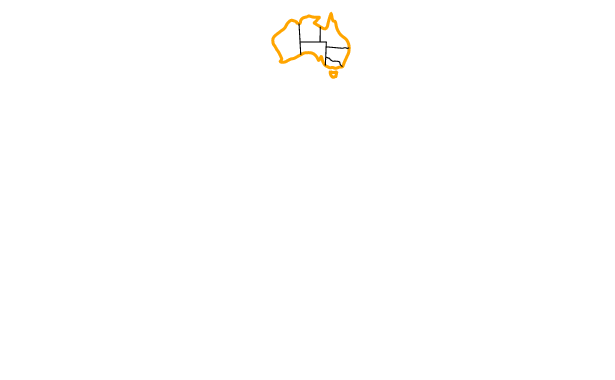 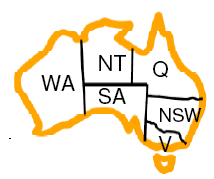 Example
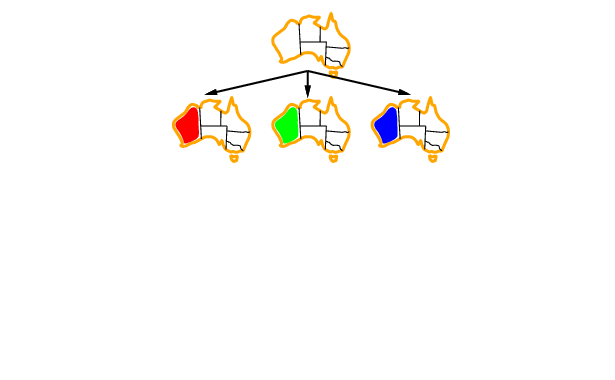 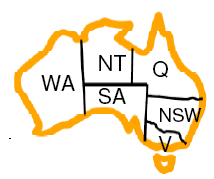 Example
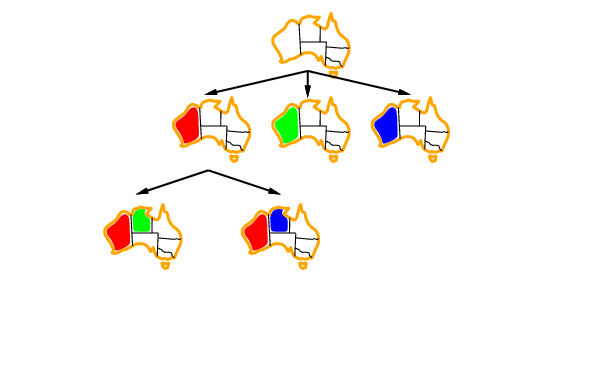 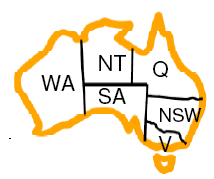 Example
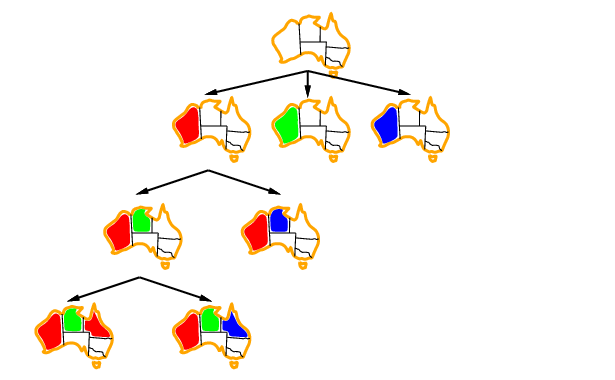 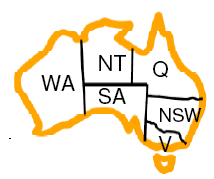 Backtracking search algorithm
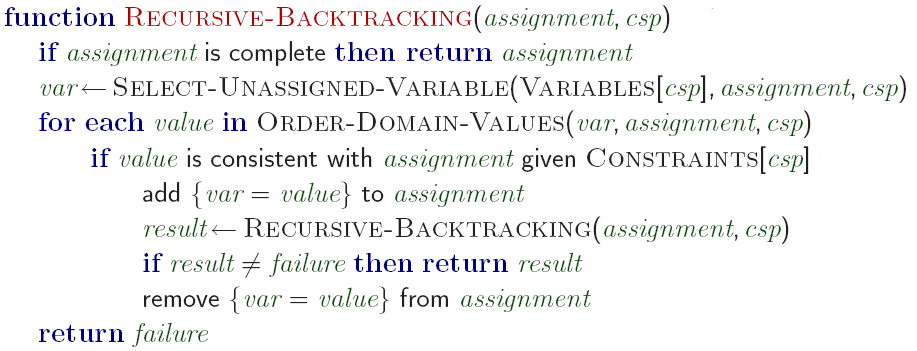 Making backtracking search efficient:
Which variable should be assigned next?
In what order should its values be tried?
Can we detect inevitable failure early?
Heuristics for making backtracking search more efficient
Heuristics for making backtracking search more efficient
Still DFS, but we use heuristics to decide which child to expand first.  You could call it GDFS…

Heuristics that choose the next variable to assign:
Least Remaining Values (LRV)
Most Constraining Variable (MCV)
Heuristic that chooses a value for that variable:
Least Constraining Assignment (LCA)
Early detection of failure: 
Forward Checking
Arc Consistency
Which variable should be assigned next?
Least Remaining Values (LRV) Heuristic:
Choose the variable with the fewest legal values
Which variable should be assigned next?
Least Remaining Values (LRV) Heuristic:
Choose the variable with the fewest legal values
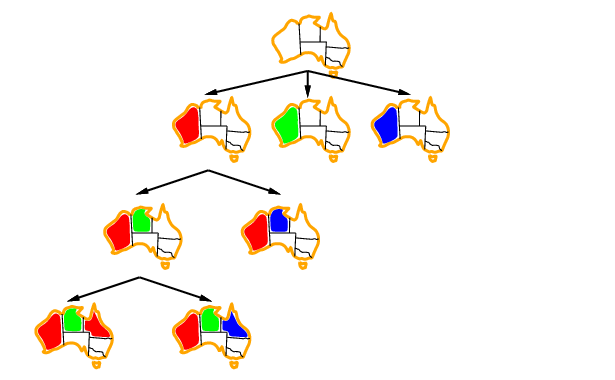 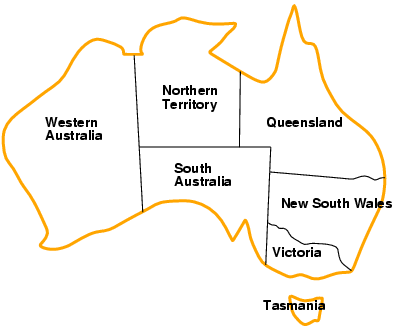 ??
Which variable should be assigned next?
Most Constraining Variable (MCV) Heuristic:
Choose the variable that imposes the most constraints on the remaining variables
Tie-breaker among variables that have equal numbers of LRV
Which variable should be assigned next?
Most Constraining Variable (MCV) Heuristic:
Choose the variable that imposes the most constraints on the remaining variables
Tie-breaker among variables that have equal numbers of MRV
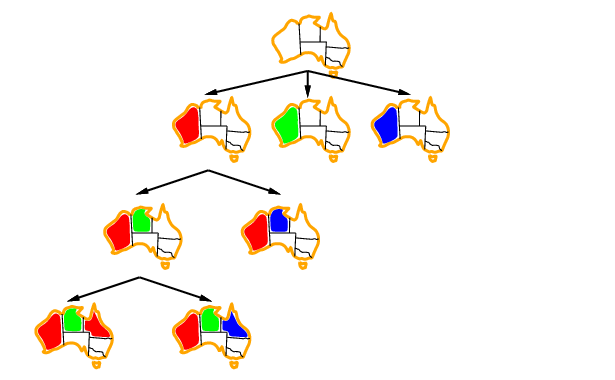 ??
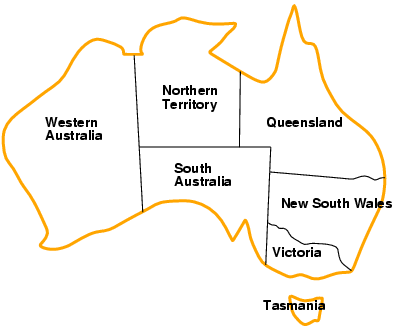 Given a variable, in which order should its values be tried?
Least Constraining Assignment (LCA) Heurstic:
Try the following assignment first: to the variable you’re studying, the value that rules out the fewest values in the remaining variables
Given a variable, in which order should its values be tried?
Least Constraining Assignment (LCA) Heurstic:
Try the following assignment first: to the variable you’re studying, the value that rules out the fewest values in the remaining variables
Which assignment for Q should we choose?
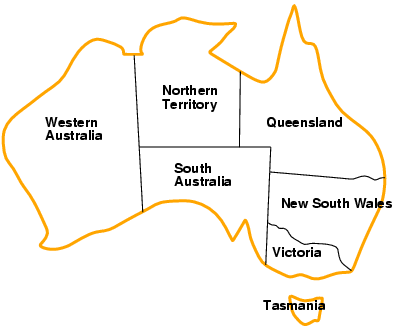 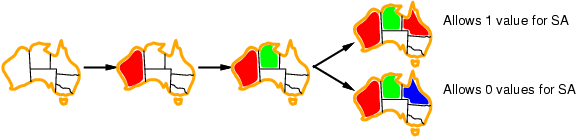 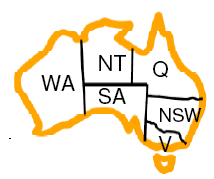 Early detection of failure
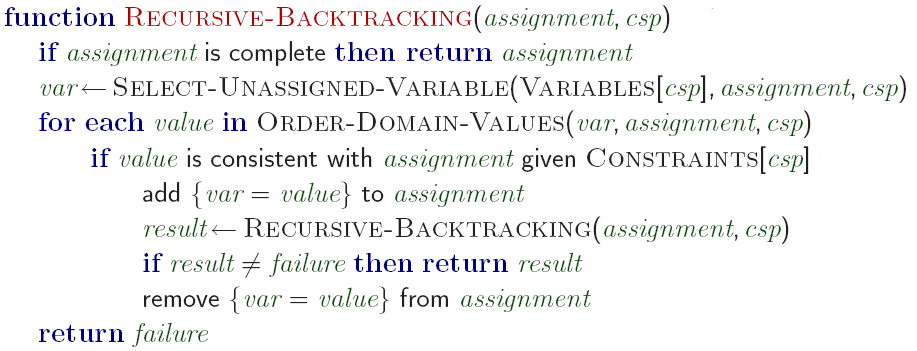 Apply inference to reduce the space of possible assignments and detect failure early
Early detection of failure: O{N} checking
Forward Checking:
Check to make sure that every variable still has at least one possible assignment
Early detection of failure: O{N} checkingForward checking
Keep track of remaining legal values for unassigned variables
Terminate search when any variable has no legal values
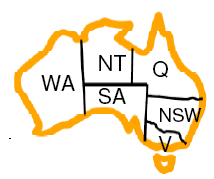 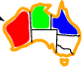 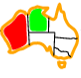 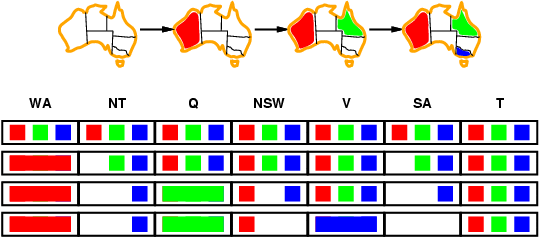 WA             T               NT            NSW            Q                SA              V
Early detection of failure: O{N} checkingForward checking
Keep track of remaining legal values for unassigned variables
Terminate search when any variable has no legal values
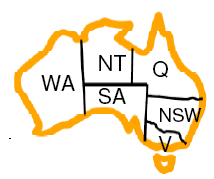 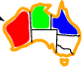 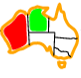 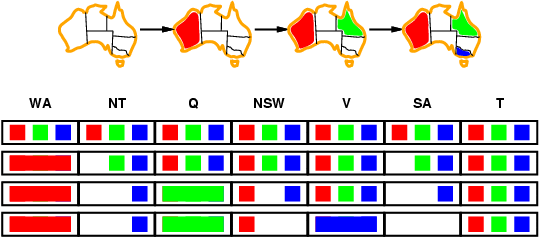 WA             T               NT            NSW            Q                SA              V
Early detection of failure: O{N} checkingForward checking
Keep track of remaining legal values for unassigned variables
Terminate search when any variable has no legal values
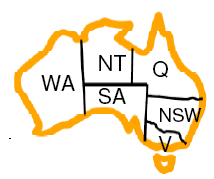 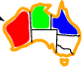 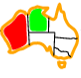 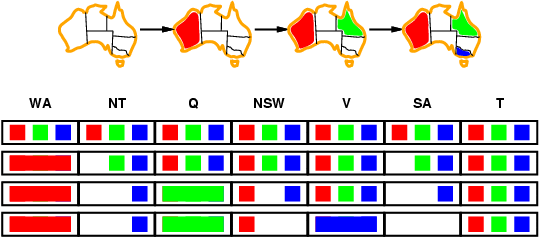 WA             T               NT            NSW            Q                SA              V
Early detection of failure: O{N} checkingForward checking
Keep track of remaining legal values for unassigned variables
Terminate search when any variable has no legal values
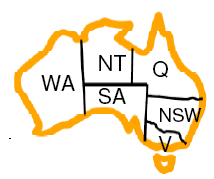 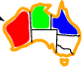 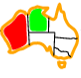 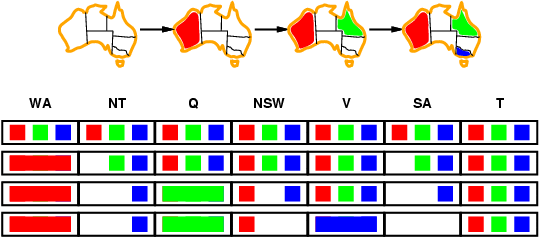 WA             T               NT            NSW            Q                SA              V
Early detection of failure: O{N^2} checking
Constraint propagation:
Check to make sure that every PAIR of variables still has a pair-wise assignment that satisfies all constraints
Early detection of failure: O{N^2} checking
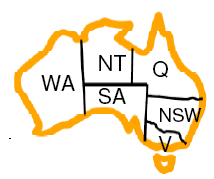 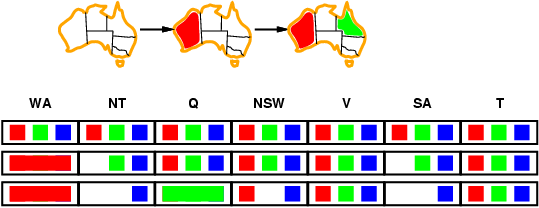 Apply inference to reduce the space of possible assignments and detect failure early 

(Reminder: there are only three colors, RGB…)
Constraint propagation
Forward checking propagates information from assigned to unassigned variables, but doesn't provide early detection for all failures


NT and SA cannot both be blue!
Constraint propagation repeatedly enforces constraints locally
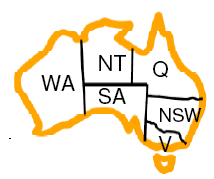 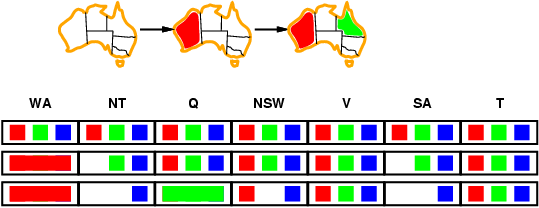 Constraint propagation algorithm: Arc consistency
Simplest form of propagation makes each pair of variables consistent:
X Y is consistent iff for every value of X there is some allowed value of Y
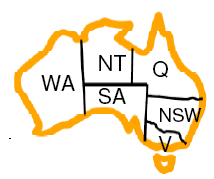 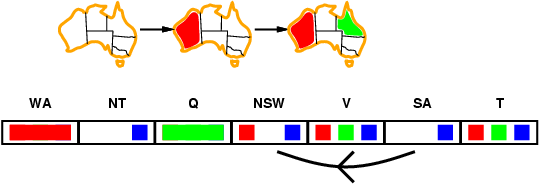 Consistent?
Constraint propagation algorithm: Arc consistency
Simplest form of propagation makes each pair of variables consistent:
X Y is consistent iff for every value of X there is some allowed value of Y
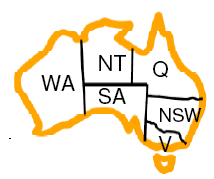 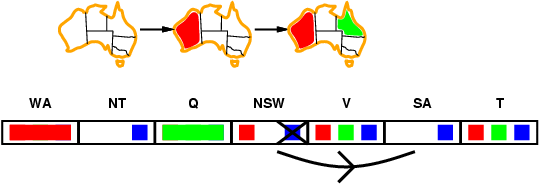 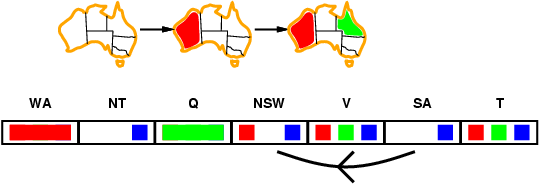 Consistent?
Constraint propagation algorithm: Arc consistency
Simplest form of propagation makes each pair of variables consistent:
X Y is consistent iff for every value of X there is some allowed value of Y
When checking X Y, throw out any values of X for which there isn’t an allowed value of Y
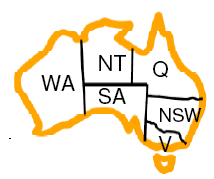 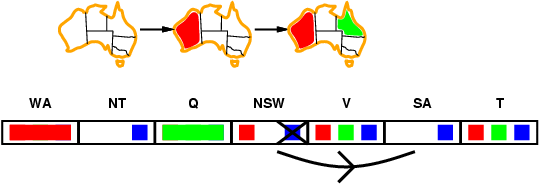 Constraint propagation algorithm: Arc consistency
Simplest form of propagation makes each pair of variables consistent:
X Y is consistent iff for every value of X there is some allowed value of Y
When checking X Y, throw out any values of X for which there isn’t an allowed value of Y






If X loses a value, all pairs Z  X need to be rechecked
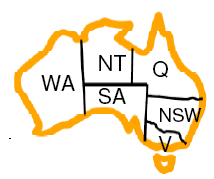 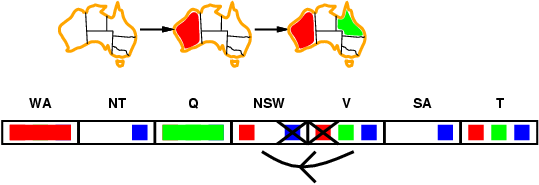 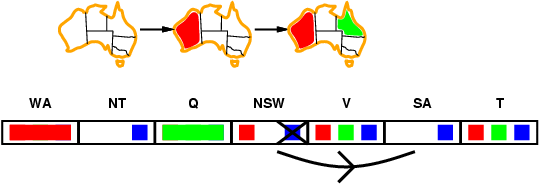 Constraint propagation algorithm: Arc consistency
Simplest form of propagation makes each pair of variables consistent:
X Y is consistent iff for every value of X there is some allowed value of Y
When checking X Y, throw out any values of X for which there isn’t an allowed value of Y






If X loses a value, all pairs Z  X need to be rechecked
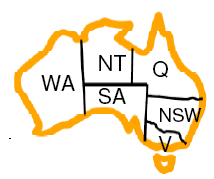 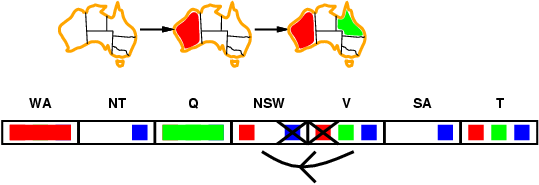 Constraint propagation algorithm: Arc consistency
Simplest form of propagation makes each pair of variables consistent:
X Y is consistent iff for every value of X there is some allowed value of Y
When checking X Y, throw out any values of X for which there isn’t an allowed value of Y





Arc consistency detects failure earlier than forward checking
Can be run before or after each assignment
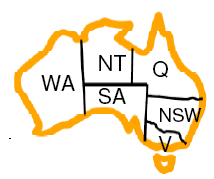 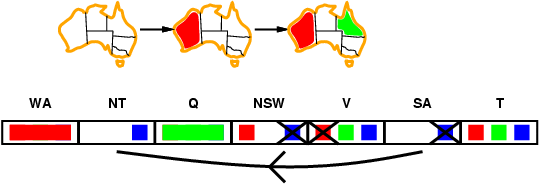 Arc consistency algorithm AC-3
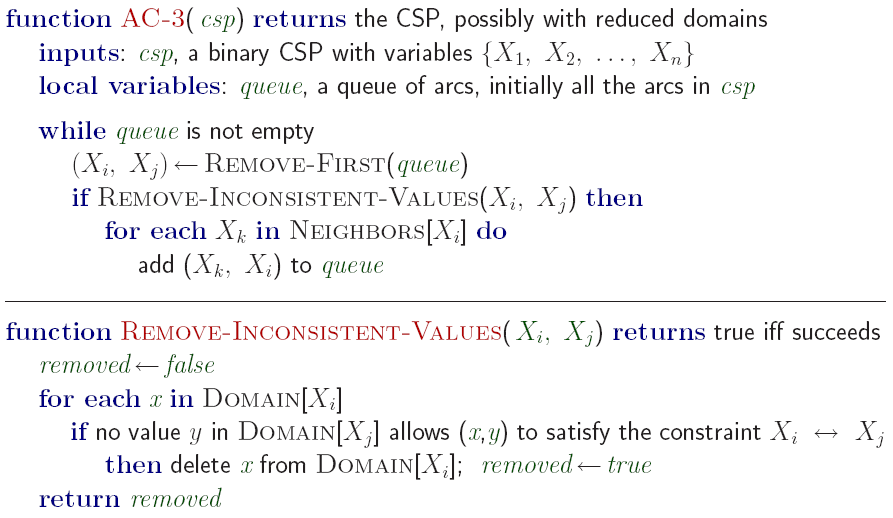 Does arc consistency always detect the lack of a solution?
B
A
D
B
A
D
C
C
There exist stronger notions of consistency (path consistency, k-consistency), but we won’t  worry about them
Tree-structured CSPs
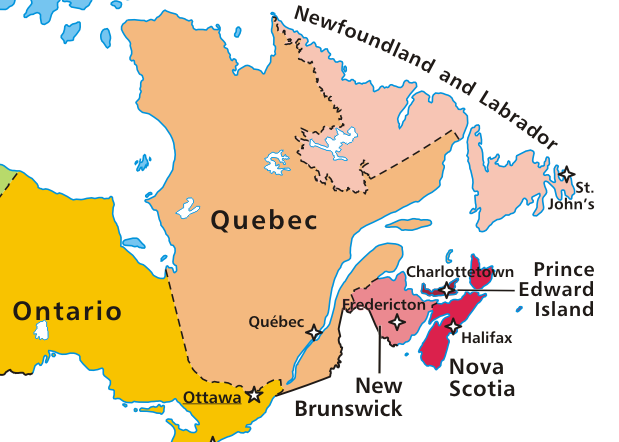 Tree-structured CSPs
Certain kinds of CSPs can be solved without resorting to backtracking search!

Tree-structured CSP: constraint graph does not have any loops
Map released to public domain by E Pluribus Anthony
Newfoundland
& Labrador
New Brunswick
Quebec
Ontario
Nova Scotia
Prince Edward Island
Algorithm for tree-structured CSPs
Choose one variable as root, order variables from root to leaves such that every node's parent precedes it in the ordering.
Newfoundland
& Labrador
O
Q
NL
NB
PEI
NS
New Brunswick
Quebec
Ontario
Nova Scotia
Prince Edward Island
Algorithm for tree-structured CSPs
Choose one variable as root, order variables from root to leaves such that every node's parent precedes it in the ordering
Create a graph listing all of the values that can be assigned to each variable
SUPPOSE: Newfoundland wants to be green
Quebec doesn’t want to be blue
PEI wants to be red
Newfoundland
& Labrador
O
Q
NL
NB
PEI
NS
New Brunswick
Quebec
Ontario
Nova Scotia
Prince Edward Island
Algorithm for tree-structured CSPs
Choose one variable as root, order variables from root to leaves such that every node's parent precedes it in the ordering
Create a graph listing all of the values that can be assigned to each variable
BACKWARD ARC CONSISTENCY: check arc consistency starting from the rightmost node and going backwards
Newfoundland
& Labrador
O
Q
NL
NB
PEI
NS
New Brunswick
X
X
Quebec
X
Ontario
Nova Scotia
Prince Edward Island
Algorithm for tree-structured CSPs
Choose one variable as root, order variables from root to leaves such that every node's parent precedes it in the ordering
Create a graph listing all of the values that can be assigned to each variable
BACKWARD ARC CONSISTENCY: check arc consistency starting from the rightmost node and going backwards
FORWARD ASSIGNMENT PHASE: select an element from the domain of each variable going left to right. We are guaranteed that there will be a valid assignment because each arc is consistent
Newfoundland
& Labrador
O
Q
NL
NB
PEI
NS
New Brunswick
X
X
Quebec
X
Ontario
Nova Scotia
Prince Edward Island
Algorithm for tree-structured CSPs
If N is the number of variables and D is the domain size, what is the running time of this algorithm?
O(ND2): we have to check arc consistency once for every node in the graph (every node has one parent), which involves looking at pairs of domain values
Nearly tree-structured CSPs
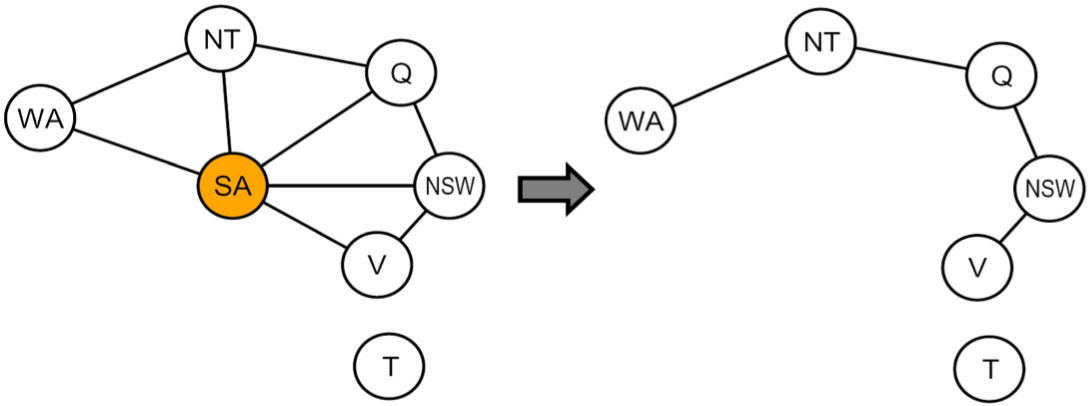 Cutset conditioning: find a subset of variables whose removal makes the graph a tree, instantiate that set in all possible ways, prune the domains of the remaining variables and try to solve the resulting tree-structured CSP
Cutset size c gives runtime O(Dc (N – c)D2)
Source: P. Abbeel, D. Klein, L. Zettlemoyer
NP-Completeness and the SAT Problem
Algorithm for tree-structured CSPs
Running time is O(ND2) (N is the number of variables, D is the domain size)
We have to check arc consistency once for every node in the graph (every node has one parent), which involves looking at pairs of domain values
What about backtracking search for general CSPs?
Worst case O(DN)
Can we do better?
Computational complexity of CSPs
The satisfiability (SAT) problem:
Given a Boolean formula, is there an assignment of the variables that makes it evaluate to true?
SAT is NP-complete
NP: a class of decision problems for which 
the “yes” answer can be verified in polynomial time
no known algorithm can find a “yes” answer, from scratch, in polynomial time 
An NP-complete problem is in NP and every other problem in NP can be efficiently reduced to it (Cook, 1971)
Other NP-complete problems: graph coloring, n-puzzle, generalized sudoku
It is not known whether P = NP, i.e., no efficient algorithms for solving SAT in general are known
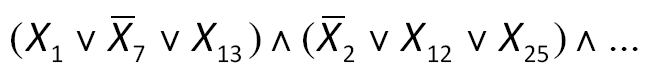 Local search, e.g., hill climbing
Local search for CSPs
Start with “complete” states, i.e., all variables assigned 
Allow states with unsatisfied constraints
Attempt to improve states by reassigning variable values
Hill-climbing search:
In each iteration, randomly select any conflicted variable and choose value that violates the fewest constraints
I.e., attempt to greedily minimize total number of violated constraints
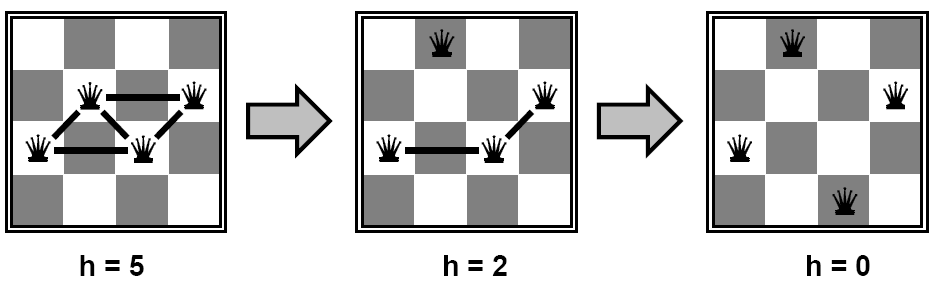 h = number of conflicts
Local search for CSPs
Start with “complete” states, i.e., all variables assigned 
Allow states with unsatisfied constraints
Attempt to improve states by reassigning variable values
Hill-climbing search:
In each iteration, randomly select any conflicted variable and choose value that violates the fewest constraints
I.e., attempt to greedily minimize total number of violated constraints
Problem: local minima
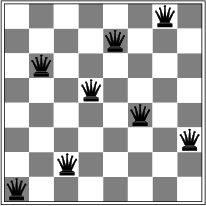 h = 1
Applications that look a lot like intelligence…
CSP in computer vision:Line drawing interpretation
An example polyhedron:
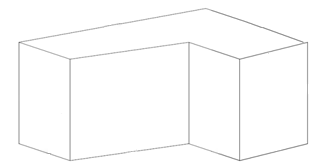 Variables:  edges
Domains:  +, –, , 
Desired output:
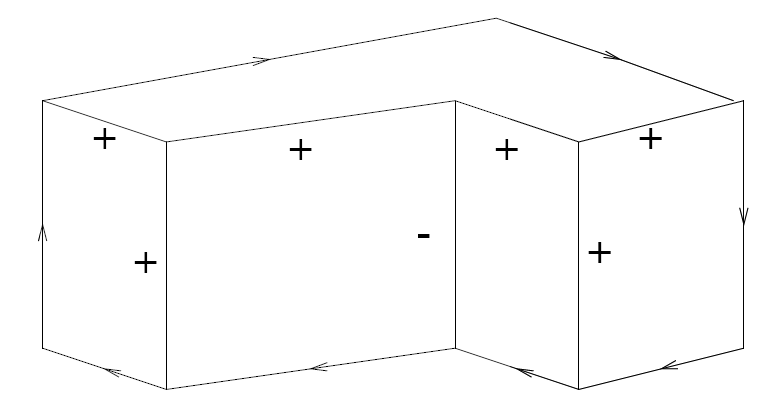 David Waltz, 1975
CSP in computer vision:Line drawing interpretation
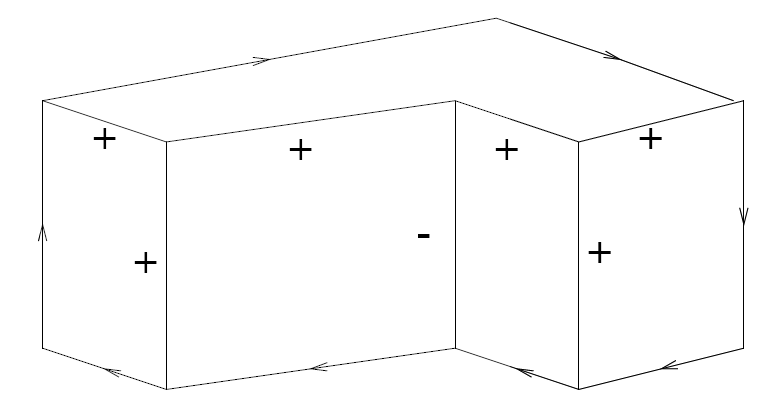 Constraints imposed by each vertex type:
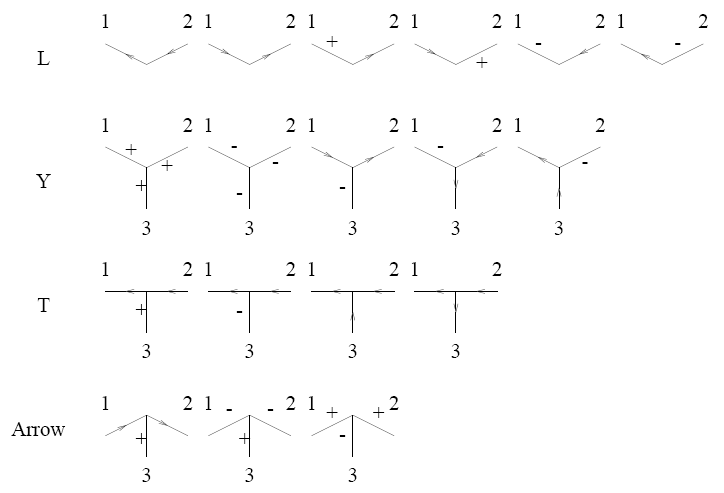 Four vertex types:
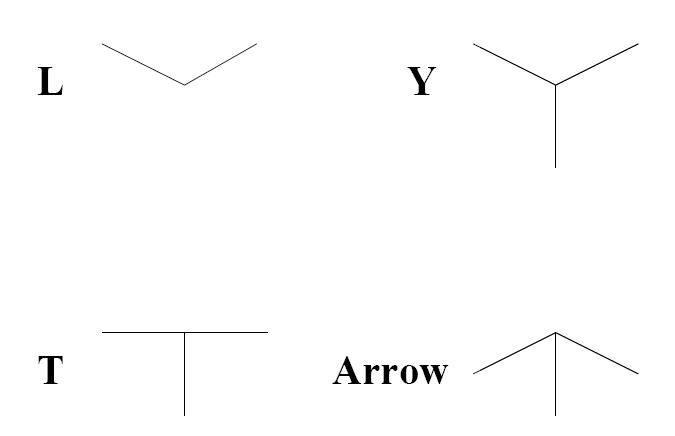 David Waltz, 1975
CSP in computer vision: 4D Cities
1. When was each photograph taken?
2. When did each building first appear?
3. When was each building removed?
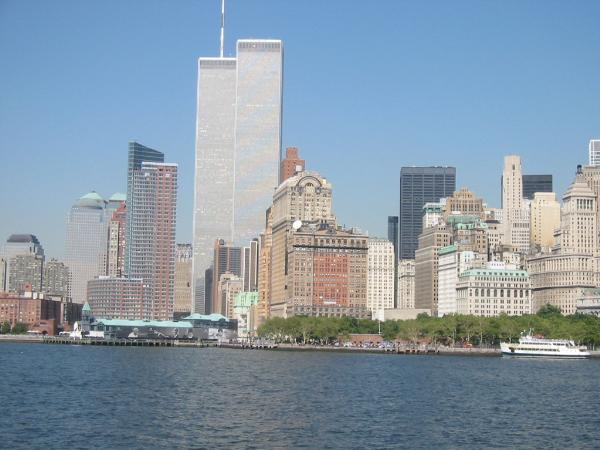 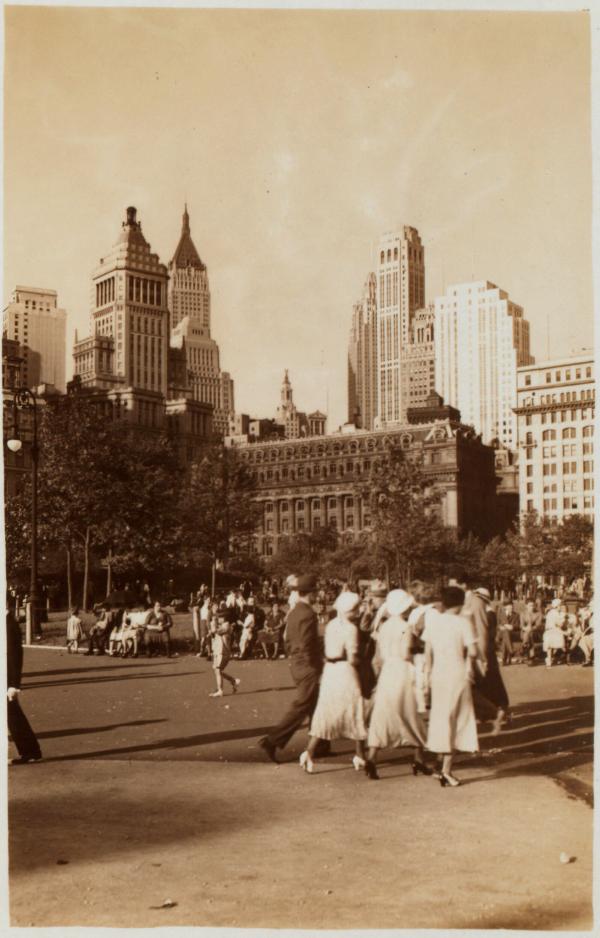 Set of Photographs:
Set of Objects:
Buildings
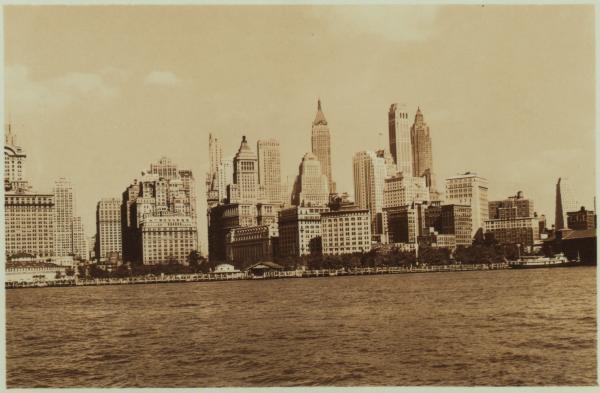 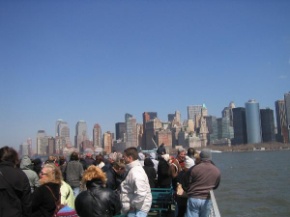 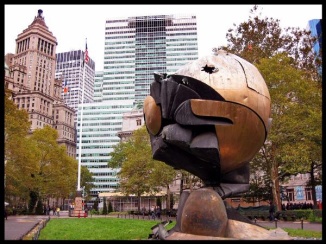 G. Schindler, F. Dellaert, and S.B. Kang, Inferring Temporal Order of Images From 3D Structure, IEEE Computer Society Conference on Computer Vision and Pattern Recognition (CVPR), 2007.
http://www.cc.gatech.edu/~phlosoft/
CSP in computer vision: 4D Cities
observed
occluded
missing
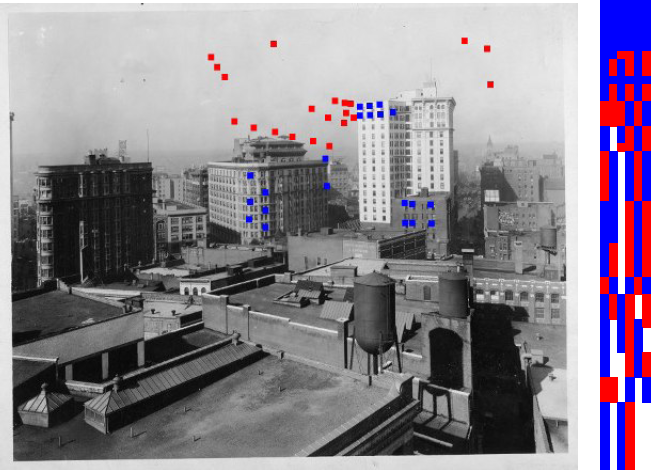 Columns: images
Rows: points
Satisfies constraints:
Violates constraints:
Goal: reorder images (columns) to have as few violations as possible
CSP in computer vision: 4D Cities
Goal: reorder images (columns) to have as few violations as possible
Local search: start with random ordering of columns, swap columns or groups of columns to reduce the number of conflicts


Can also reorder the rows to group together points that appear and disappear at the same time – that gives you buildings
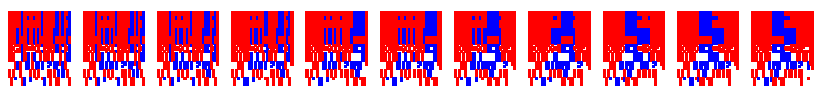 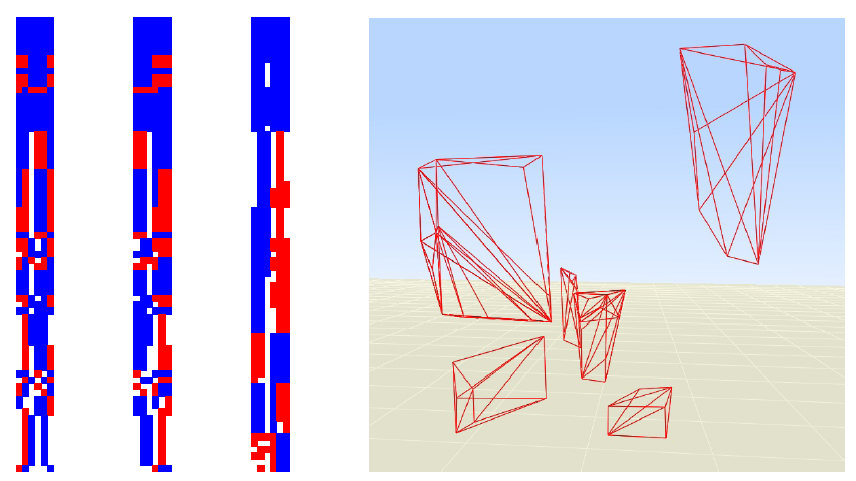 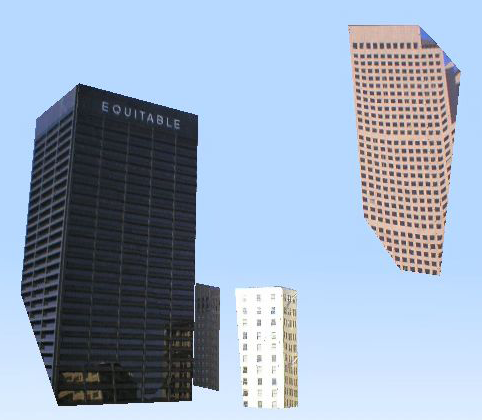 Summary
CSPs are a special kind of search problem:
States defined by values of a fixed set of variables
Goal test defined by constraints on variable values
Backtracking = depth-first search where successor states are generated by considering assignments to a single variable
Variable ordering and value selection heuristics can help significantly
Forward checking prevents assignments that guarantee later failure
Constraint propagation (e.g., arc consistency) does additional work to constrain values and detect inconsistencies
Complexity of CSPs
NP-complete in general (exponential worst-case running time)
Efficient solutions possible for special cases (e.g., tree-structured CSPs)
Alternatives to backtracking search: local search